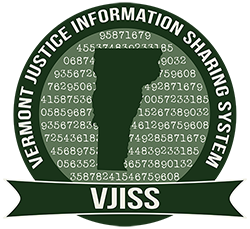 2017 VJISS SUMMIT:
MAKING VJISS WORK FOR YOU
February 7, 2017
Vermont Department of Public Safety
2
WHY
ARE YOU HERE?
3
We want to improve VJISS
and we need your help!
4
The Vermont justice system begins with law enforcement.
5
VERMONT JUSTICE SYSTEM
Law Enforcement
Pretrial Services
Probation
& Parole
Corrections
Court
Prosecution
6
SURVEY RESULTS
7
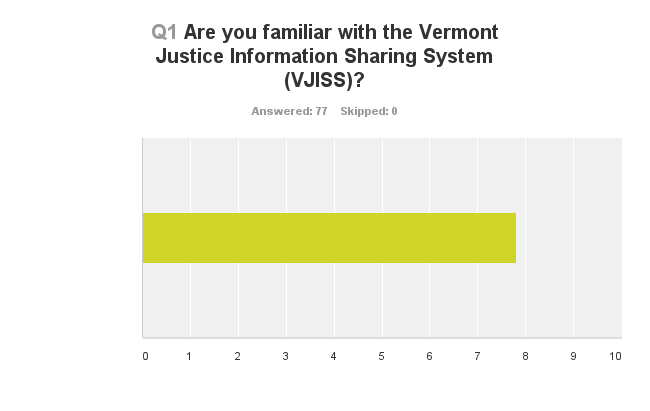 8
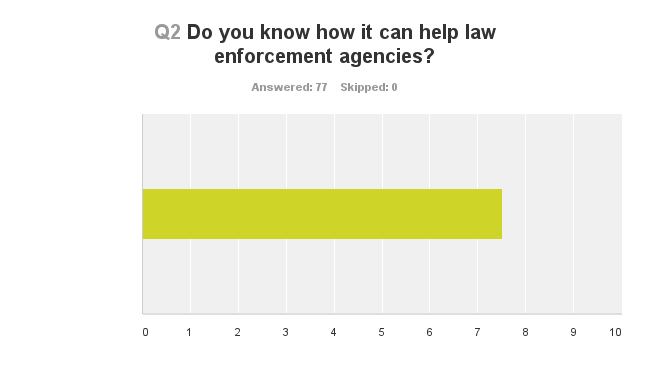 9
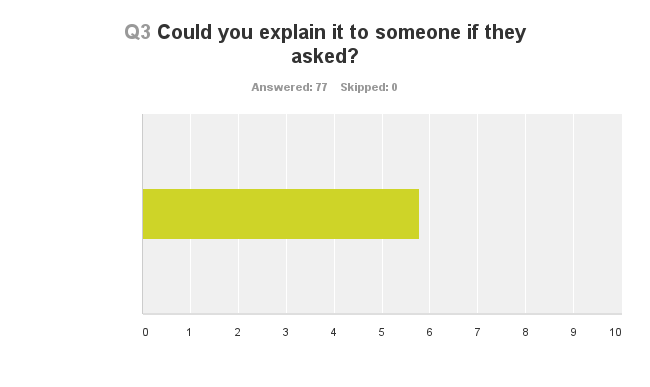 10
WHAT
IS VJISS?
11
A statewide portal used to share justice information between and among authorized users and systems.
12
AUTHORIZED USERS
STATEWIDE PORTAL
13
LAW
ENFORCEMENT
PROBATION
&
PAROLE
PRETRIAL
SERVICES
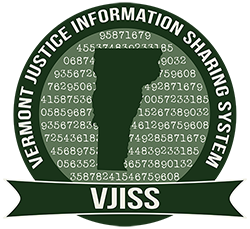 CORRECTIONS
PROSECUTION
COURTS
14
Designed to promote data-driven justice decisions, as well as enhance the effectiveness of justice policies and practices throughout the state.
15
JUSTICE DECISIONS
16
It provides a suite of data and information sharing tools to support more effective strategic, tactical, and operational decisions.
SUITE OF TOOLS
SEARCH
ALERT
ANALYZE
MAP
EXCHANGE
VJISS
VJISS
VJISS
VJISS
VJISS
18
WHO
CAN VISS HELP?
19
LAW ENFORCEMENT
PROBATION
& PAROLE
PRETRIAL
SERVICES
JUSTICE SYSTEM
CORRECTIONS
PROSECUTION
COURTS
20
EXECUTIVES
LAW ENFORCEMENT
FIELD STAFF
INVESTIGATORS
ANALYSTS
21
HOW
CAN VJISS HELP?
22
INFORMATION SHARING AND
DATA ANALYSIS
23
SURVEY RESULTS
24
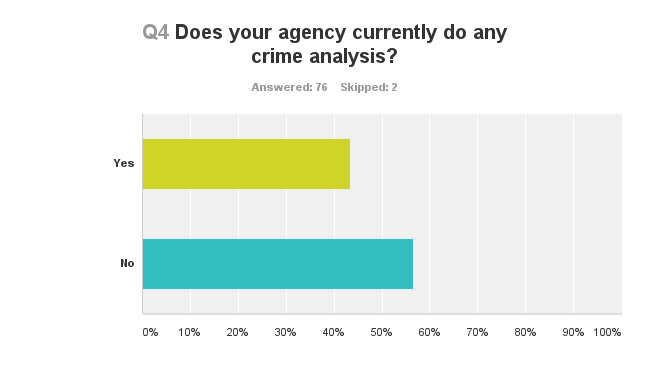 25
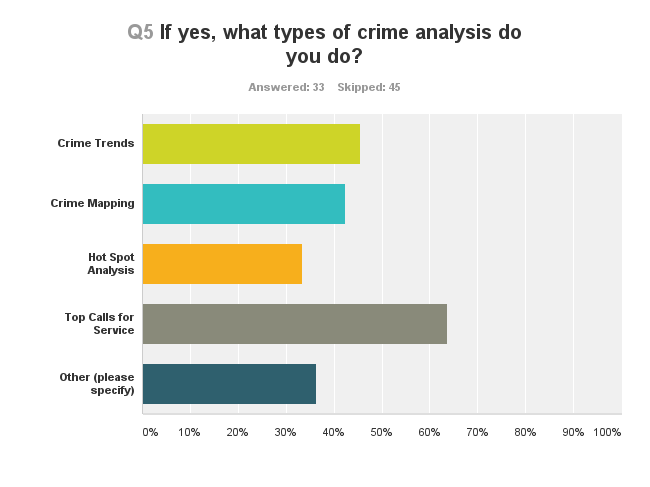 26
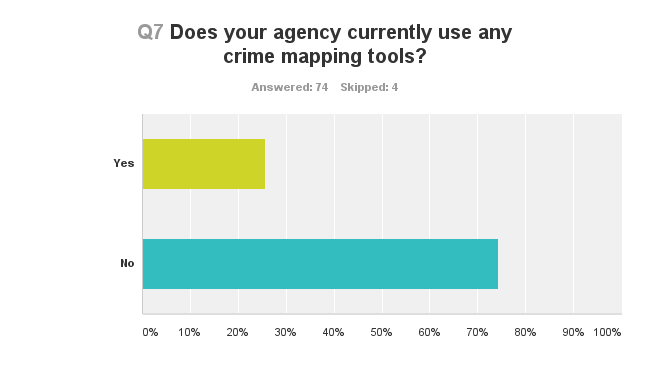 27
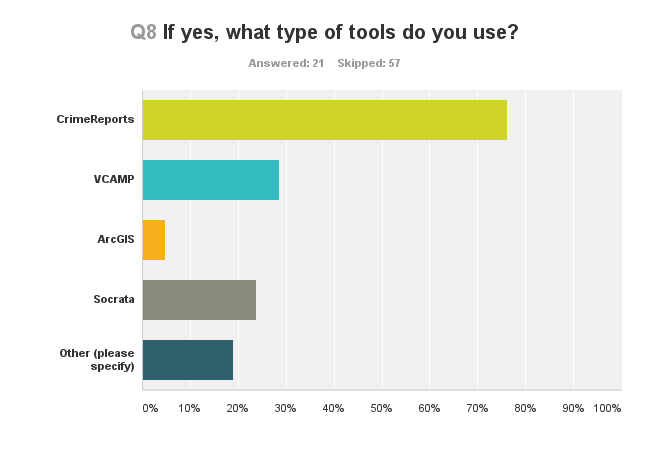 28
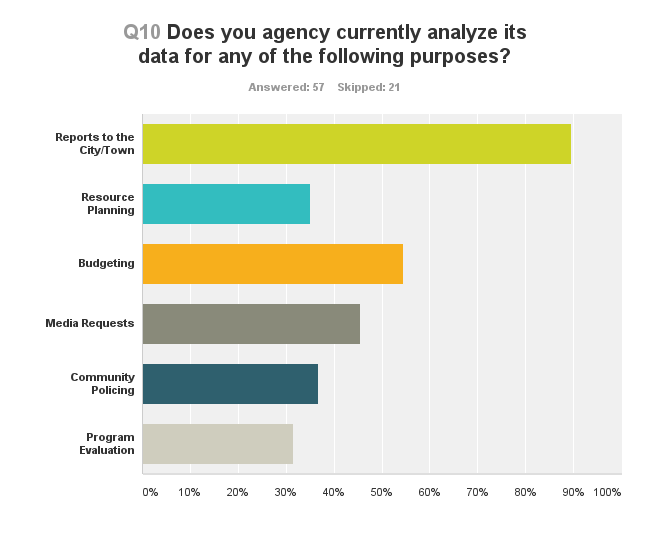 29
YOU HAVE QUESTIONS!
What is the top call for service?
When do most crimes occur?
Where do most crimes occur?
Has John Smith been rearrested?
30
VJISS HAS ANSWERS!
Traffic offenses
Monday between 0900-1700
Main Street & 1st Avenue
Yes, yesterday for a traffic offense
31
You just have to pick
the right tool for the job!
32
SEARCH
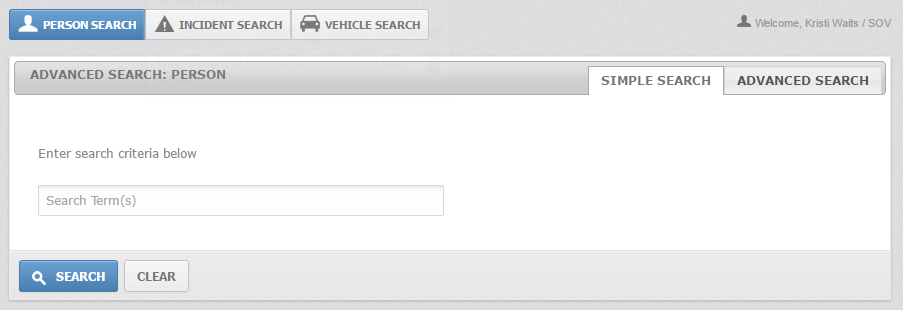 33
Can help…
Investigators tracks offenders.
Admin staff assist patrons.
Officers track vehicles.
34
ALERT
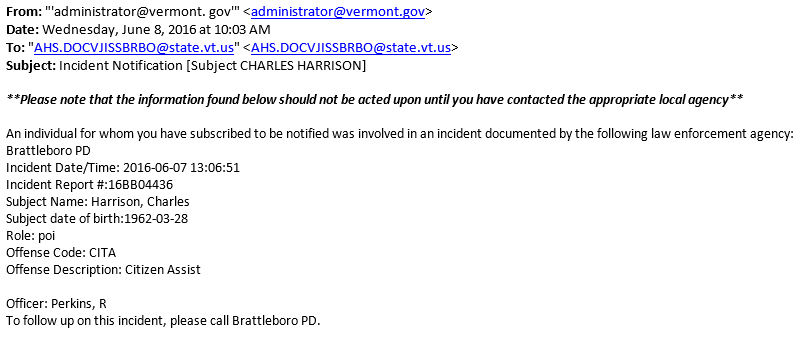 35
Can help…
Investigators with a case.
Undercover operations track officers.
Child protective services track parents.
Parole/prob agents track offenders.
36
ANALYZE
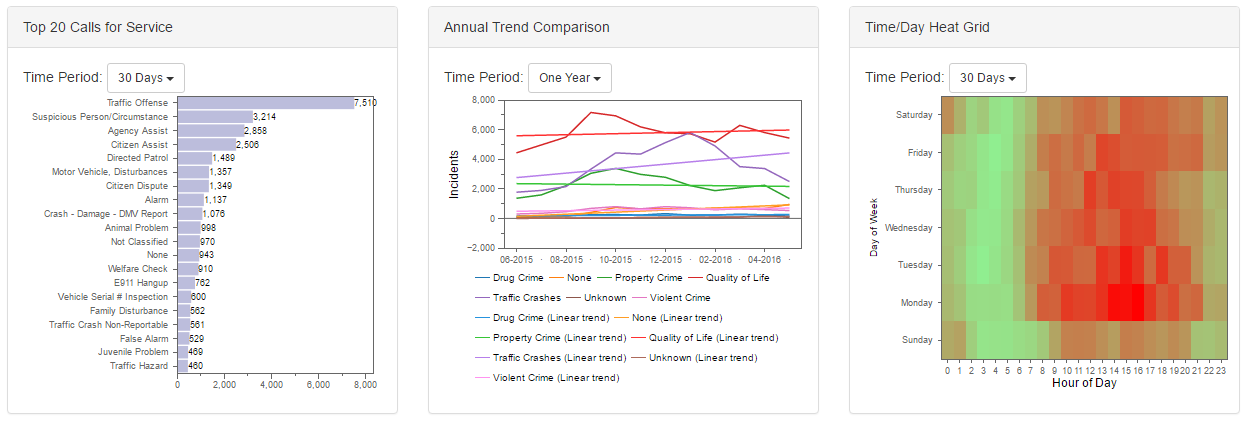 37
Can help…
Executives track calls for service.
Analysts track crime rates.
Patrol commanders target resources.
Researchers track recidivism rates.
38
MAP
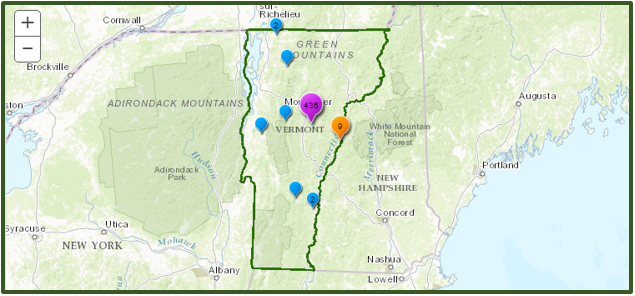 39
Can help…
Executives map crimes by types.
Executives identify hot spots.
Analysts identify crime trends by location.
40
EXCHANGE
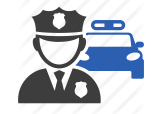 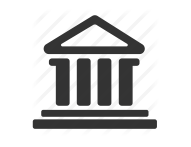 01234567890123456789123456789123456789
Courts
Police
41
Can help…
Law enforcement push data to courts.
Courts push data to law enforcement.
Pretrial services pull data from law enforcement.
42
EXERCISE #1
43
VJISS
SEARCH
44
EXERCISE #2
45
VJISS
ALERT
46
EXERCISE #3
47
VJISS
ANALYZE
48
EXERCISE #4
49
VJISS
MAP
50
NEXT STEPS
51
Follow-Up Survey
Prioritize Projects
VJISS Workgroup
VJISS Newsletter
52
HOW CAN WE SPREAD THE WORD?
53
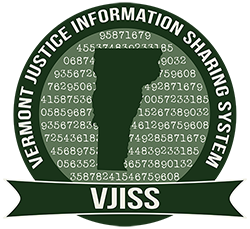 www.dps.vermont.gov/vjiss
54
Contact Info…
Kristi Waits
Department of Public Safety
Project Manager
kristi.waits@vermont.gov
802-241-5397